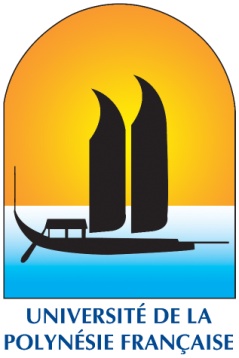 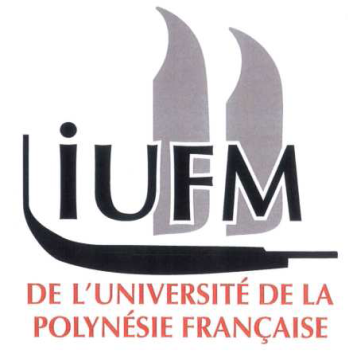 DIDACTIQUE SUR GRANDEUR ET  MESUREAU CYCLE 3
David Rolland, formateur en Mathématiques
I/ Contenus enseignés 	1/ Grandeurs à travailler
De façon générale, le maître doit aider les élèves à percevoir les différences qu’il y a entre « un objet », « une grandeur » et « une mesure ».

Les difficultés à comprendre que l’on peut associer plusieurs grandeurs à un même objet sont une des principales sources d’erreurs chez les élèves.
L’élève doit aussi être capable de mettre en place des procédures de comparaisons de grandeurs sans faire appel aux nombres.

Enfin, il doit comprendre que la notion de mesure intervient lorsque les procédures de comparaisons précédentes deviennent insuffisantes pour comparer des grandeur.
3/ Compétences visées de cycle 3
Comme dans tous les domaines mathématiques, les problèmes doivent occuper  une place importante, autant des problèmes pratiques comme par exemple celui qui consiste à trouver la masse de sable contenu dans un bocal sans le vider, que des problèmes permettant de réinvestir les opérations classiques comme la recherche de la masse d’une dragée sachant que 10 dragées pèsent 20 g.
4/ Remarques sur ces compétences :
Les programmes insistent sur la nécessité de pratiquer des activités de comparaison de grandeurs, de rangement, de classement, d’estimation avant de faire intervenir des mesures.
Mesurer une grandeur suppose la maîtrise pratique d’un instrument  et la connaissance des moyens pour exprimer cette mesure.  Cela doit conduire les élèves au choix de l’instrument le plus pertinent et des unités appropriées, à la notion de mesure approchée, aux sources d’imprécision.
Le travail sur les grandeurs doit être pratique, en liaison avec les autres champs disciplinaires du programme de l’école élémentaire (sciences et technologie, histoire-géographie …)

Aucune virtuosité technique n’est exigible pour les conversions : celles-ci doivent porter sur les unités les plus usuelles et pouvoir être obtenues sans le recours systématique au tableau de conversion.
5/ Progression générale non détaillée à adapter pour chacune des grandeurs :
1ère  étape : comparaisons (directes ou indirectes) permettant de « faire apparaître » la nouvelle grandeur que l’on veut étudier.

    Prenons l’exemple de la masse.
Etant donnés deux objets A et B, il est possible, en utilisant une balance, d’arriver à la conclusion du type :
 		      L’objet A est aussi lourd que l’objet B
  Ou		 
                 L’objet A est plus lourd que l’objet B
  Ou		
                 L’objet A est moins lourd que l’objet B
   
   On peut donc regrouper les objets aussi lourds les uns  que les autres entre eux. 
   Par un effort d’abstraction, on sera amené à dire que ces objets ont « quelque chose en commun » que l’on appellera masse de ces objets.
De façon générale, la notion de grandeur prend naissance à l’occasion de comparaisons (directes ou indirectes) concernant des objets.
2ème étape : mesurages en utilisant un « objet » choisi arbitrairement, appelé objet étalon (la grandeur de cet objet est l’unité choisie pour effectuer le mesurage).

   Si u est l’unité choisie, il s’agit de trouver combien de fois il faut utiliser u pour obtenir la grandeur que l’on veut mesurer.
Exemple avec la longueur d’un segment u :
  






    La longueur du segment vaut 3 si on prend u comme unité de longueur.
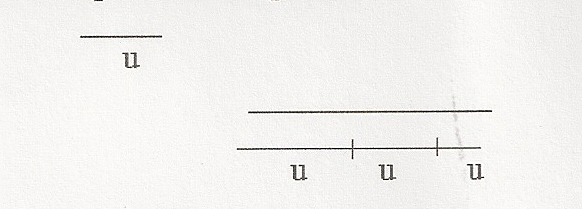 Remarque fondamentale :  
   il est important de faire comprendre que le résultat dépend de l’unité choisie, voire même de faire comprendre que plus l’unité est petite plus le résultat est grand.
3ème étape : introduction d’une unité  «  légale »

   Il s’agit de se mettre d’accord  pour que tout le monde utilise le même étalon, et donc la même unité.
4ème étape : utilisation de tout un système d’unités
 
   Il s’agit d’expliquer pourquoi une seule unité ne suffit pas puis de bâtir tout un système décimal d’unités.
5ème étape : établissement de formules (exemple : formule donnant l’aire d’un rectangle)
6/ Exemple pour la notion d’aire cycle 3 (deux premières étapes uniquement)

    Il ne s’agit pas de donner ici une progression détaillée et encore moins de proposer des documents utilisables en classe, mais simplement d’illustrer une partie de la démarche.
1ère étape pour construire la notion d’aire :
a/ Quelle surface a la plus grande aire ?
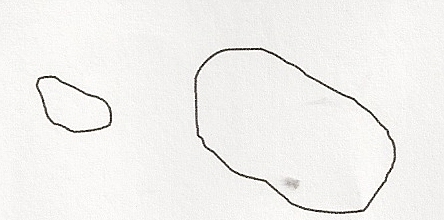 b/ Quelle surface a la plus grande aire ?
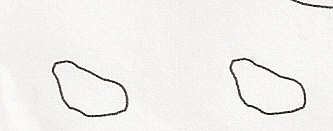 c/ Quelle surface a la plus grande aire ?
Ce 3° est une situation-problème.
Il s’agit de découvrir qu’on peut découper la première surface en deux morceaux er réassembler les morceaux pour obtenir la deuxième surface.
d/ Pour aller vers la deuxième étape (qui consistera à mesurer des aires à l’aide d’unités variées), quelle surface a la plus grande aire ?
2ère étapea/ Mesurer les aires de deux surfaces en utilisant l’unité 1.b/ Mesurer les aires de deux surfaces en utilisant l’unité 2.c/ Mesurer les aires de deux surfaces en utilisant l’unité 3.
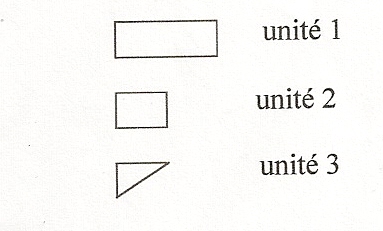 Autre exercice possible :Vanina, Tania et Eric ont mesurés l’aire de la surface coloriée. Vanina a trouvé 8, Tania a trouvé 16 et Eric a trouvé 32. Quelles unités ont-ils utilisées ?
7/ Points de repère par niveau de scolarité
A propos des niveaux où chaque grandeur peut être travaillée, les documents d’application donnent trois indications : un niveau où une première approche de la grandeur est possible, un deuxième niveau de construction, de structuration  et enfin un troisième niveau de consolidation. Dans le tableau suivant, les pointillés signalent qu’une première approche est possible un peu avant et après pour rappeler qu’il est nécessaire de poursuivre l’enseignement pour consolider les apprentissages.

Ainsi par exemple, la comparaison directe des longueurs est vraiment travaillée au CP mais peut tout à fait être amorcée en maternelle. De même, l’étude des unités du système métrique pour les longueurs n’est pas achevée au CM1
GS           CP            CE1            CE2              CM1          CM2
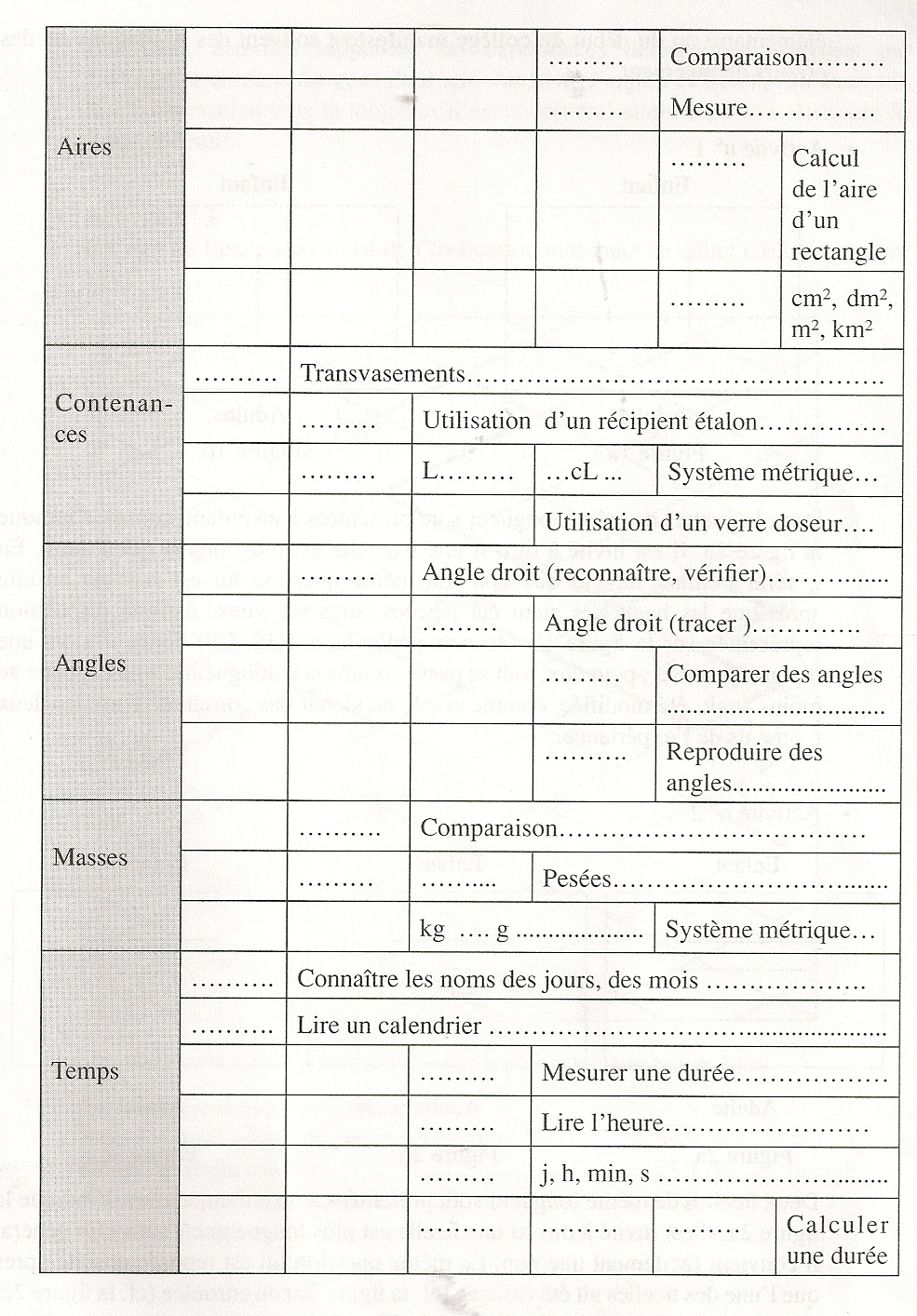 Différenciation aire/périmètre
D’abord identifier les grandeurs et les différencier de la mesure.
Objet
Grandeur
Mesure
Figures
Aire
Lignes
Longueur
Découpage/recollement
Le parallélogramme a la même « étendue » que le rectangle :
Différencier deux grandeurs
Un rectangle mesure 24 carreaux :
6
4
Peut-on trouver un autre rectangle qui ait la même aire ?
Exercice 1
Trouver une figure dont l’aire est plus petite que le rectangle et le périmètre plus grand
Trouver une figure dont l’aire est plus grande et qui ait le même périmètre.
Trouver une figure dont l’aire est plus grande et le périmètre plus petit.
Exercice 2 :
Proposez une séquence au CM2 en suivant les étapes précédentes (comparaison directe, comparaison indirecte, mesurages à l’aide d’un outil, introduction de l’unité légale, introduction d’une autre unité) pour l’aire.
Cours sur les grandeurs et la mesure
FIN
David Rolland, IUFM de la Polynésie française